Introduction
The National Council for Behavioral Health developed this PowerPoint template, Understanding Value-based Payment: A Primer for Staff, to support behavioral health provider organizations in their efforts to facilitate the shift to value-based payment (VBP). As VBP is increasingly being used by Medicare, state Medicaid programs, managed care organizations and private payers, it is critical that behavioral health provider organizations help educate and prepare their staff for the changes ahead. 
This PowerPoint template offers sample content organizations can use “off-the-shelf,” or modify and adapt, to teach clinicians and staff about the fundamentals of VBP and to help them understand their role in VBP. It provides foundational information about why health care payment systems are changing, what different payment methodologies entail and how providers may need to adapt workflows and practices. It discusses the vital role of continuous quality improvement and population health management in ensuring providers succeed in a VBP environment.
Organizations can use this template to train staff through formal training sessions, lunch n’ learns, presentations at full staff or team meetings or other formats that may work best in your respective settings. The material can also be divided into shorter segments to accommodate limited meeting/training times. The template includes helpful tips for presenters and offers guidance on how organizations may want to adapt or tailor the information. These appear in the presenter’s notes for each slide.
As this is a primer, it is not intended to replace more comprehensive training that the organization may need to offer clinicians and staff on related topics, such as implementing population health management strategies or utilizing new health information technology. 
We hope you find this useful! Should you have questions or need assistance, please contact Mindy Klowden, Director, Training and Technical Assistance at MindyK@TheNationalCouncil.org .
Additional resources related to value-based payment for behavioral health providers can be found at www.CareTransitionsNetwork.org
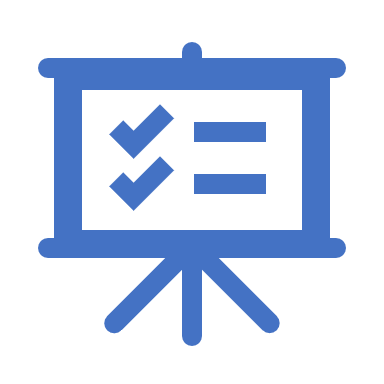 Acronyms
CMS: Centers for Medicare and Medicaid Services
CQI: Continuous Quality Improvement 
CQM: Clinical Quality Measure
ED: Emergency Department
FFS: Fee-for-Service
PDSA: Plan-Do-Study-Act 
QI: Quality Improvement
SBIRT: Screening, Brief Intervention and Referral to Treatment
VBP: Value-based Payment
Understanding Value-based Payment
Placeholder for your Agency’s Logo
A Primer for Staff
[Speaker Notes: Agency can add their logo]
Why Are We Doing This Training?
[Speaker Notes: Agency should tailor this to reflect their organizational values and messaging from leadership. Include any specifics that would be helpful to share in terms of current and upcoming contracting.]
VBP Opportunity for Behavioral Health
VBP is a significant opportunity for providers of behavioral health services, given that:
Total spending per person for individuals with a behavioral health diagnosis is nearly four times higher than for those without.
20 percent of Medicaid enrollees who have a behavioral health diagnosis account for almost half of total Medicaid expenditures.
Many people with serious behavioral health disorders have a substantial number of comorbid acute or chronic medical conditions.
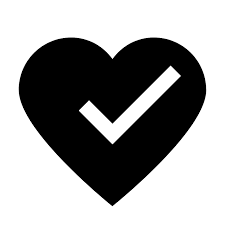 [Speaker Notes: Citation: Medicaid and CHIP Payment and Access Commission. “Chapter 4: Behavioral Health in the Medicaid Program – People, Use and Expenditures. Report to Congress on the Medicaid and CHIP.” June 2015.]
Fee-for-Service (FFS) vs. Value-based Payment (VBP)
FFS: Incentive for Volume
VBP: Incentive for Value
[Speaker Notes: Define VBP: Moving away from the traditional fee-for-service (FFS) payment system that rewards volume to a payment system that rewards providers for achieving better outcomes while containing costs. 

What is wrong with FFS? As many of you know, the United States has one of the most expensive health care systems in the world, yet we don’t necessarily have the best health outcomes. FFS has historically incentivized providers to deliver more services, perform more procedures, get as many patients through the door, without necessarily focusing on the highest quality of care with the best outcomes.]
The Drivers of VBP: The “Quadruple Aim”
[Speaker Notes: According to CMS, value-based payment supports their three-part aim: Better care for individuals, Better health for populations, at a Lower cost.  We’ve added in a 4th aim, which is increased provider satisfaction.

For providers like us, VBP means an increased level of attention must be paid to things like our clinical outcomes – how do we know our patients are getting healthier? Also,  patient satisfaction – how do our patients experience our care? How welcome do they feel when they come in for services? Are we offering culturally competent services? Are we seeing clients on a weekly basis because that's what's actually what is clinically indicated? .... or is that because that's our default scheduling model?

Access to care is also critical – how quickly are we able to get a patient in for a psychiatric appointment? Therapy appointment? Meeting with a care manager?

VBP also means that we are providing services in an efficient manner, being strong stewards of resources and ensuring the right level of care. For example, are we focusing on prevention and early intervention? Are we taking steps to ensure our patients are not over-utilizing the emergency room for health concerns best served in a primary care setting?]
Examples of Common Quality Domains and Metrics Used in VBP
[Speaker Notes: Agency should add in any specific measures they are being held accountable to in their state Medicaid program and/or contracts with managed care organizations, private payers, etc.
Note that CQMs may include both process and outcome measures. 
Process measures – Used to determine if the providers are following the protocol defined in the measure.
Outcome measures – Used to determine if the protocol is having the desired effect based on a clinical measure, such as a lab or vital sign.
Provide examples of unnecessary or avoidable emergency department (ED) visits – such as for symptoms or conditions that could be treated in primary care, or for non-urgent matters not requiring any diagnostic tests, procedures or medications.

Potentially preventable or avoidable hospitalizations – in-patient stays that might be avoided with the delivery of high-quality outpatient treatment and chronic disease management. Medical conditions such as asthma, urinary tract infections and complications of diabetes are considered ambulatory care sensitive conditions, meaning that when those conditions are present, primary or preventive health care can reduce the need for ED visits and inpatient hospitalization.]
VBP and Population Health Management
Population health management focuses on improving and maintaining the health of your entire patient population across the full continuum of care. It requires a shift from looking at the health care needs and outcomes of one individual patient, to managing the health of groups of patients.
VBP aligns with the implementation of population health management as a way to improve health care quality and decrease costs. 
In practice, population health management might involve a) clinicians using standardized screening tools and entering data into a disease registry, b) quality improvement staff tracking outcomes on patients identified with a particular condition and c) care managers using targeted outreach to support patients most at risk.
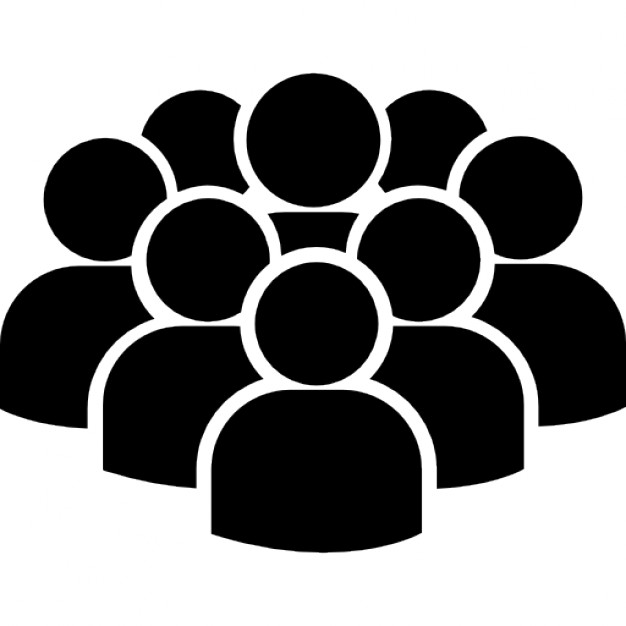 [Speaker Notes: Population health management moves care upstream – from treating patients when they become sick to helping them stay well. Important to identify targeted groups of patients, or all patients seen in a practice who have been diagnosed with a particular condition. For example: all patients with depression, diabetes or hypertension.

Provide examples of population health management strategies currently in use and the tools the agency is using to facilitate it. For example, is the agency using the PHQ-9 and tracking progress in a disease registry? Is the agency monitoring all patients at risk of cardiovascular disease? 

Discuss the chronic conditions most prevalent among your patient population.

A disease registry is a tool for tracking the clinical care and outcomes of a defined patient population. Most disease registries are used to support care management for groups of patients with one or more chronic diseases, such as diabetes, coronary artery disease or asthma.

To be successful in a VBP environment, providers must incorporate population health activities that ensure patient care is proactively managed, and that high-risk, high-cost patients get services and interventions that can reduce avoidable inpatient and emergency department (ED) admissions.]
Key Components of Population Health Management
[Speaker Notes: Advocates for Human Potential, 2015 http://www.ahpnet.com/AHPNet/media/AHPNetMediaLibrary/White%20Papers/AHP-Whitepaper.pdf

Define the population(s) you want to target. For example, all patients with depression or all patients with diabetes.

Identify any service gaps you may have. For example, are you offering diabetes self-management groups?

Apply risk stratification criteria. For example, you may prioritize patients who have co-morbid diabetes and depression. 

Once you have identified the patients at highest risk, implement targeted outreach strategies to engage patients. Target more intensive care management services to those patients identified as highest risk 

Manage care: utilize a disease registry, care management software or other health information technology to help you track those patients and ensure patients are engaged in the appropriate level of care.

Measure outcomes: monitor patients using standardized assessment tools and evidence based medicine.  Measure outcomes in the aggregate and use the data to help inform your programming.]
Population health management often requires use of new tools and technology, such as:
Disease registries that facilitate proactive identification and tracking, and management of individuals with certain health conditions who may require specific, targeted services.
EHRs that facilitate data tracking for performance and quality improvement.
Care management tools that support clinical decision-making and/or care coordination.
Data analytics tools that support the clinic’s ability to understand cost of care for a particular population.
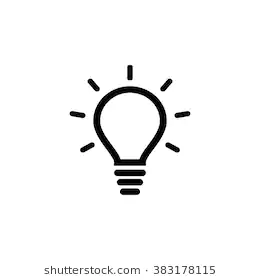 [Speaker Notes: Agency should tailor this page to include any tools currently being used or that will be implemented in the near future.]
Types of Value-based Payment Arrangements
[Speaker Notes: Introduce the idea that there are multiple types of value-based payment contracts. These fall along a continuum with providers assuming more responsibility but gaining increased flexibility in ways the funds can be used. For example, earnings from a shared savings agreement may be reinvested by the agency to help enhance population health management capabilities, or it may be used to provide staff incentive payments or additional training, etc. The further away from fee-for-service payment methodologies you move, the less payment is tied to provision of specific services or procedures.]
Payment Reform Continuum
Population-based Payments (Full or Partial Capitation)
Two-sided or Shared Risk
Shared Savings
Flexibility for Use of Funds
Pay for Performance or Incentive Payments
Fee-for-Service
Provider Risk and Accountability
[Speaker Notes: This is showing the same information in a different way, by level of risk and accountability. As providers move up the payment reform continuum, they have increased responsibility for population health management, and must have increasingly sophisticated systems of utilization management, predictive analytics, ability to take on financial risk and ability to collaborate and share information with other health care providers.]
Pay for Performance
Services are billed fee-for-service, but provider qualifies for additional funds if certain benchmarks are reached.
Example 1: % of patients seen within 7 days post hospitalization.
Example 2: % of patients screened for depression.
Requires strong data collection and reporting capabilities; continuous quality improvement processes in place.
Payment typically received on the “backside” or upon completion of the contract deliverables.
[Speaker Notes: Agency should include any pertinent examples from their own contracting. Discuss need to have strong tracking mechanisms in place to know if you are reaching the required benchmarks, and strong CQI to help ensure success in achieving them.]
Incentive Payments
Services are billed fee-for-service, but provider qualifies for additional funds for offering a prescribed set of additional, non-billable services or for meeting pre-determined benchmarks.
Example 1: Incentive payment tied to meeting NCQA Patient Centered Medical Home standards. 
Example 2: Incentive payment tied to offering care coordination services.
Payment typically received on a per-member/per-month basis.
Requires ability to track patients served according to pre-determined attribution methodology and demonstrate program requirements have been met.
[Speaker Notes: Agency should include any pertinent examples from their own contracting. Discuss any efforts in place to achieve particular accreditations or implement specific programming.]
Shared Savings
Shared savings reward providers that reduce total health care spending on their patients below an expected level as set by the health plan. The provider is then entitled to a share of the savings. The goal is that the payer spends less on a patients’ treatment than it would have otherwise spent, and the provider gets more revenue than it would have just by billing.
Provider qualifies for a percentage of overall health care savings achieved, typically paid upon completion of contract deliverables.
Often tied to reduction in unnecessary ED utilization, hospitalization and/or readmissions.
Requires access to claims data and strong data collection and tracking systems; enhanced population management capabilities.
[Speaker Notes: Agency should include any pertinent information from their current contracts, or information about any shared savings initiatives they are aware of in their state.]
Two-sided/Shared Risk
Like shared savings models, providers benefit from a reduction in overall health care costs. However in a shared risk model, providers are also held financially liable if savings targets are not achieved.
Typically the opportunity for upside financial gain is larger. 
Often tied to reduction in unnecessary ED utilization, hospitalization and/or readmissions.
Requires providers to have financial reserves, strong financial forecasting capabilities and strong data analytics.
[Speaker Notes: Agency should include any pertinent information from their current contracts, or information about any shared risk contracts they are aware of in their state.]
Population-Based Payments: Full or Partial Capitation
Full Capitation: A provider organization, or group of organizations such as an ACO, receives a single fixed payment for the entirety of health care services a patient could receive. Typically paid as a per member per month for a given period of time. 
Example: Per member per month based for all health care services, including hospitalization, for an attributed patient population.
Partial Capitation: the single monthly fee that is paid to the provider only covers a defined set of health care services (e.g., may exclude hospitalization or prescription medication).
Example: Per-member/per-month payment for all outpatient mental health care needs for people with serious mental illness based on level of care. 
With either full or partial capitation, the provider assumes some of the insurer’s role, such as utilization management.
Requires ability to accurately predict patient behavior and service utilization, strong data analytics and sophistication with population health management.
[Speaker Notes: Agency should include any pertinent information from their current contracts, or information about any population-based payment initiatives they are aware of in their state.]
How Does This Impact…Front Line Staff
Critical role in ensuring efficient workflows.
Strong customer services = increased patient satisfaction/improved experience of care.
May be asked to implement changes in intake or other workflow processes.
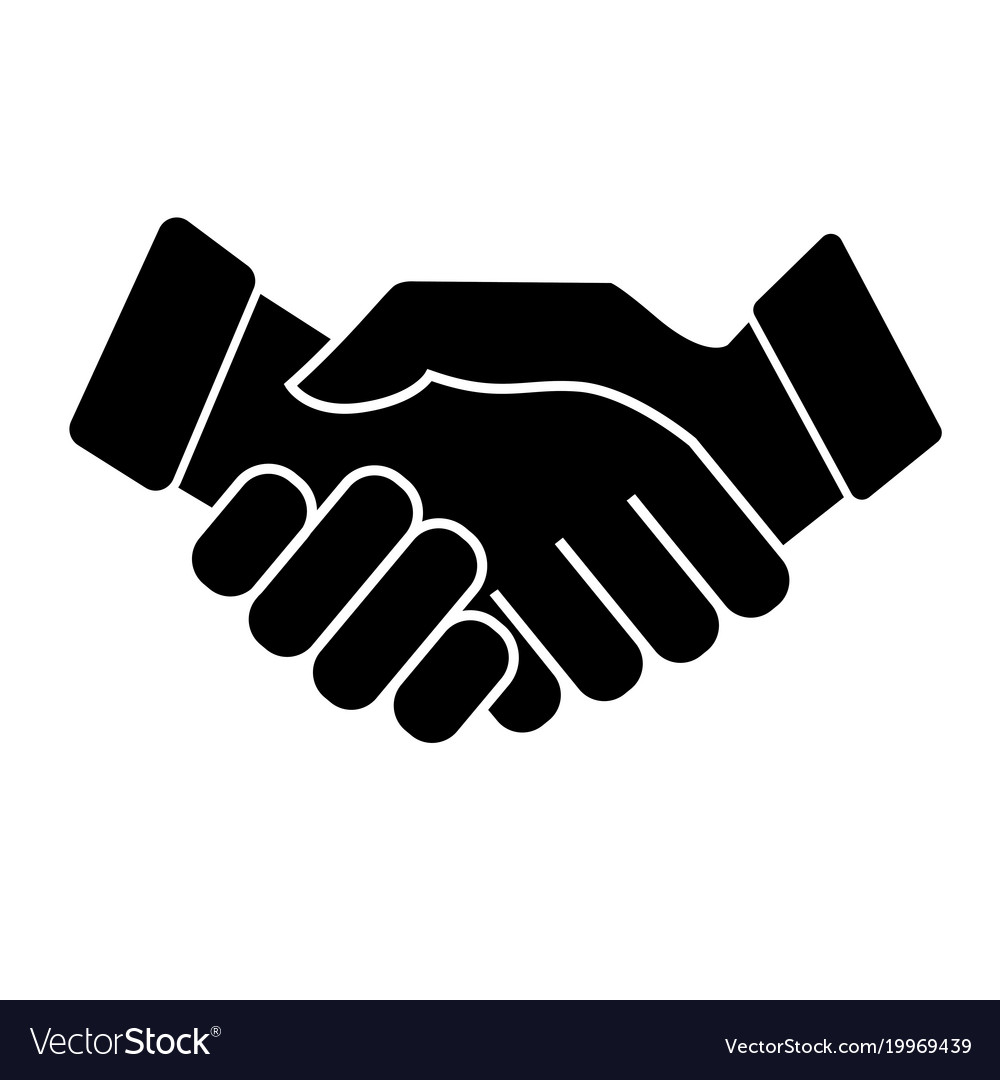 [Speaker Notes: Adapt the next 5 slides with agency’s own messaging about expectations of different staff members and implications you see about how VBP contracting will impact their roles and responsibilities.]
How Does This Impact…Clinicians
Need to become more familiar with what data is available and how to use it. 
Treat-to-target.  
Increased use of standardized assessment tools. 
Held accountable to new standards or outcomes. 
More involved in continuous quality improvement work. 
Use of risk stratification tools to help connect patients with needed services while being good stewards of finite resources. 
Some changes to documentation may be required to capture data necessary to meet targets. 
Potentially increased collaboration with other providers and care team members as well as QI staff.
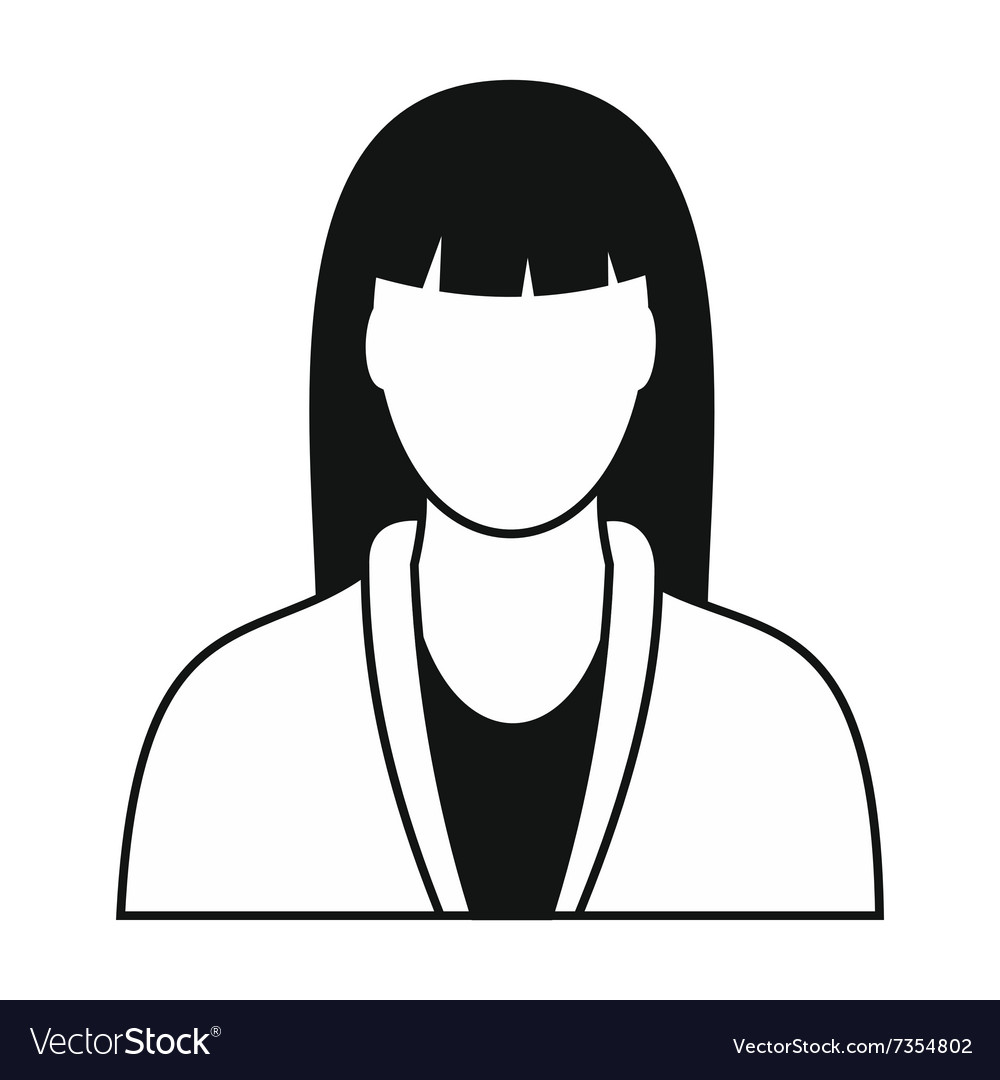 [Speaker Notes: Discuss how the agency will engage clinicians in quality improvement work, applying risk stratification tools, working towards new accountability standards, etc.

The “treat-to-target” concept is based on identification and specific definition of appropriate treatment targets, using available evidence. In some conditions, such as hypertension or diabetes, it is relatively simple to identify treatment targets, whereas in behavioral health it may be less well defined but could for example be tied to achieving treatment plan goals.]
How Does This Impact…Administrators
Invest in necessary health information technology infrastructure. 
Provide adequate staff training. 
Transparency around contract deliverables. 
Increased capacity around financial projections. 
Reinforce culture of learning and quality improvement.
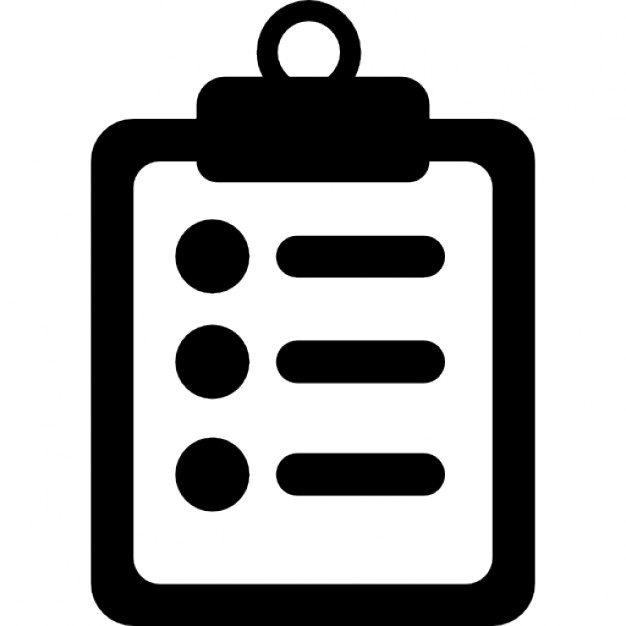 How Does This Impact…Quality Improvement Staff
Likely will have expanded role and work more closely with clinicians.
New or additional CQMs to track.
Drive workflow/process mapping and use of PDSAs. 
Smaller clinics with limited or no QI staff may need to contract these services out, or rely more on clinicians (increased responsibility for data collection and input).
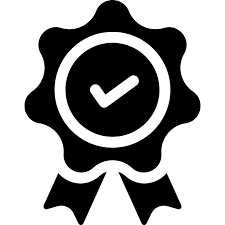 How Does This Impact…Patients
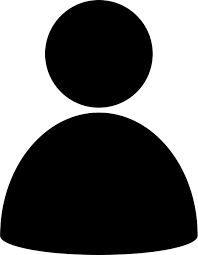 How Will My Agency Help Me Prepare?
[Speaker Notes: Agency should tailor this slide based on what they will be doing. Listed here are just general ideas. Identify your next steps!]
Additional Resources
Big Ideas Fast (2018): Brief videos, tailored to specific audiences, that distill complicated concepts into key messaging in just a few minutes.
Value-based Payments for Administrators
Value-based Payments for Clinicians
Creeping and Leaping from Payment for Volume to Payment for Value (2014): An overview of the service delivery and payment models that are emerging for behavioral health providers as health reform continues to unfold.
HCP-LAN Alternative Payment Model (APM) Framework (2017): A framework designed by Health Care Payment Learning & Action Network to establish a common structure upon which payment reform progress can be measured.
New York State Roadmap for Medicaid Payment Reform Annual Update (2017): A roadmap that defines what arrangements constitute value-based agreements in New York State, including best practices and lessons learned.
Value-Based Payment Planning Guide (2017): A guide for provider organizations to create a systematic approach toward value-based payment transformation.
Risk Stratification Tool and User Guide (2017): A tool that helps users take a population health management approach to both clinical care and business operations, and determine value as defined by patient health outcomes and cost of care.
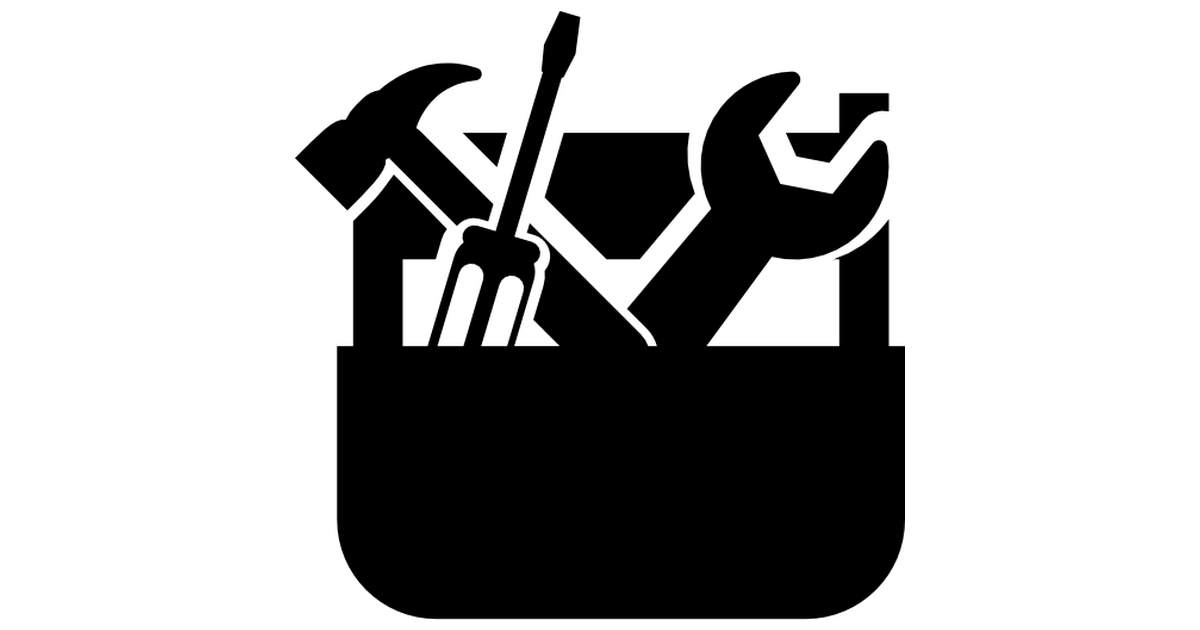 [Speaker Notes: These additional resources can help your staff to learn more and get started. Agencies can modify to add in any additional resources they have found useful.]
Discussion
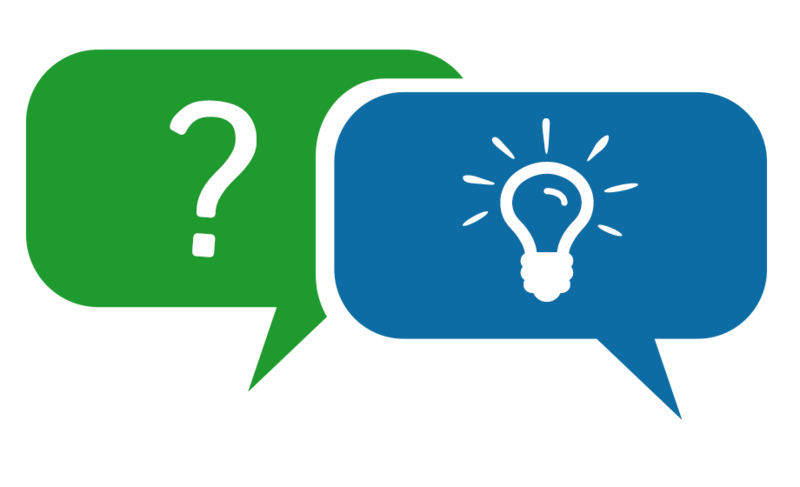 [Speaker Notes: Agency should allow time for staff to ask questions and anticipate what some of the most likely questions will be. For example, clinicians may want to know what some of the specific outcome measures they will be held accountable to entail, or how participation in CQI activities will impact their required clinical service hours/encounters. Provide time and opportunity for both group and 1-on-1 discussion.]
Thank you!
This resource, Understanding Value-based Payment: A Primer for Staff, was developed by the National Council for Behavioral Health with funding from the U.S. Department of Health & Human Services (HHS), Centers for Medicare & Medicaid Services (Funding Opportunity Number: CMS-1L1-15-003). 

Disclaimer: The contents provided are solely the responsibility of the authors and do not necessarily represent the official views of HHS or any of its agencies.